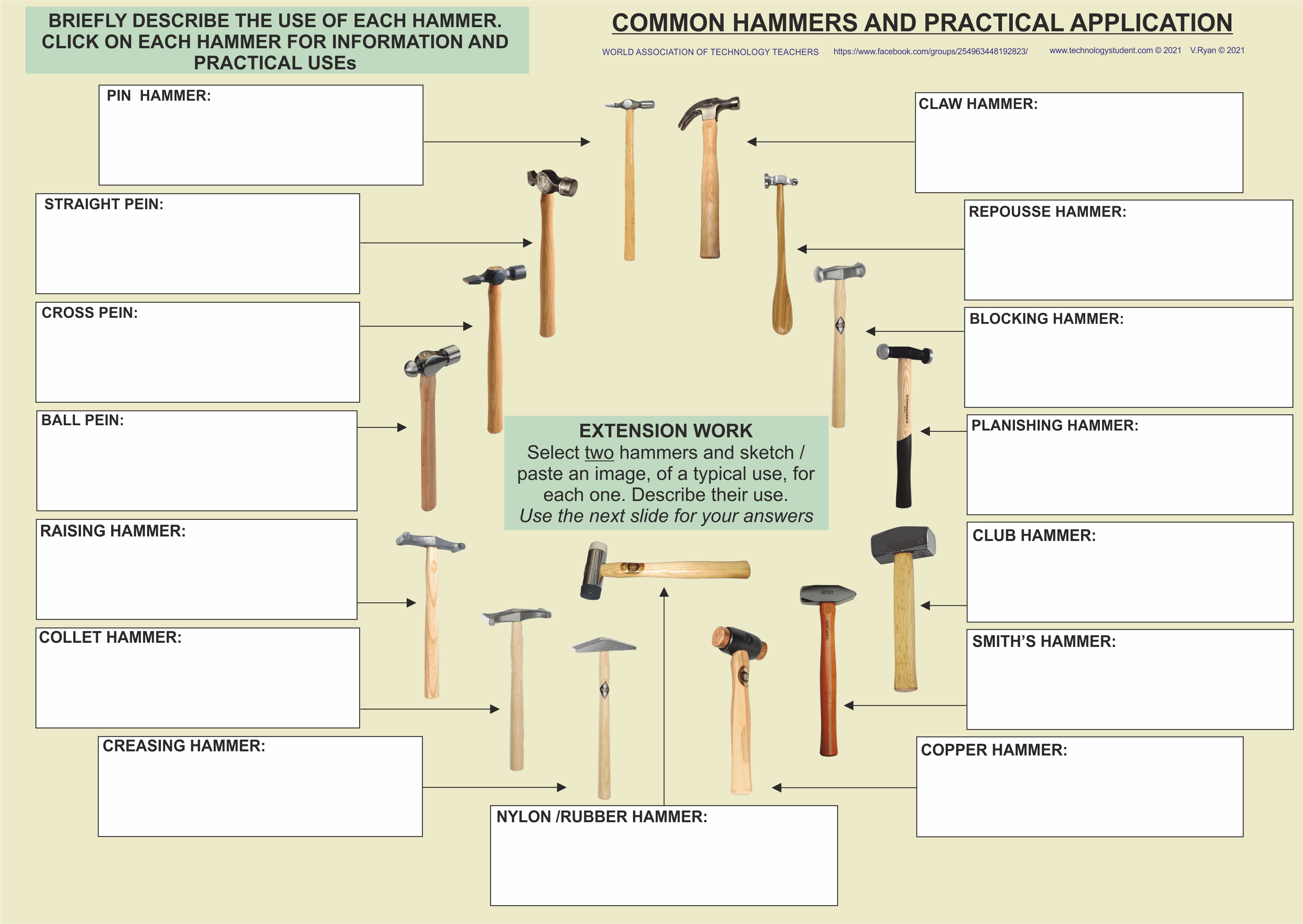 BRIEFLY DESCRIBE THE USE OF EACH HAMMER. CLICK ON EACH HAMMER FOR INFORMATION AND PRACTICAL USES
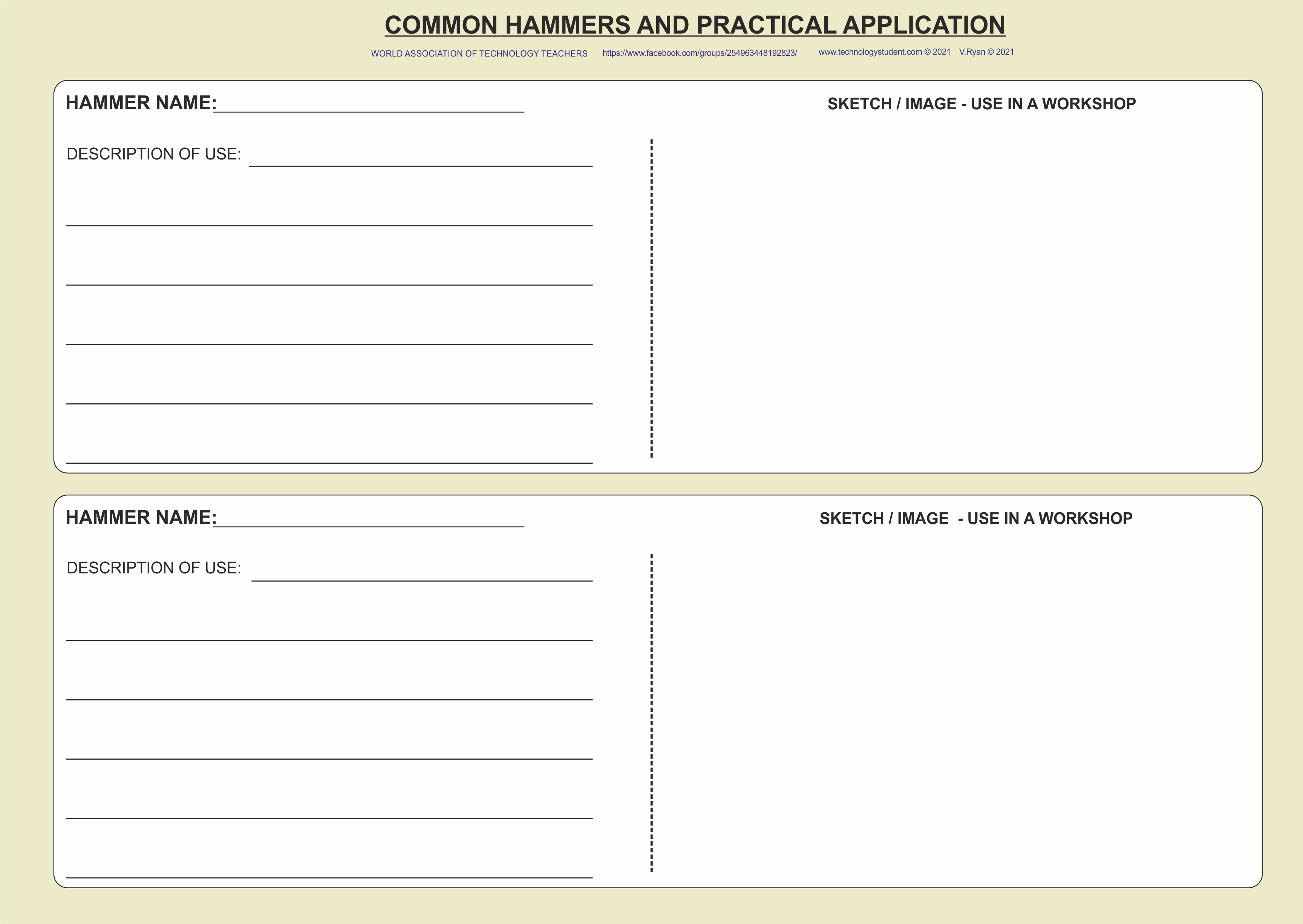